VEO VEO ¿Qué ves? Colorea los que empiecen por…
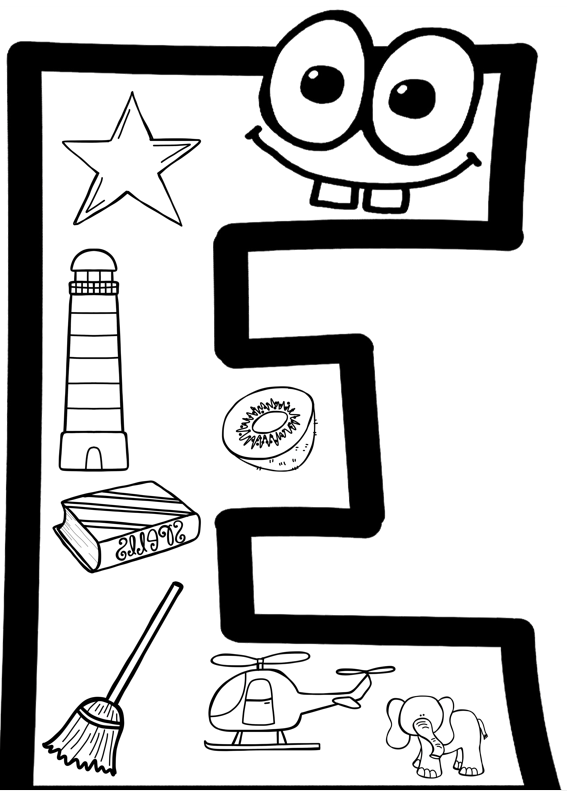 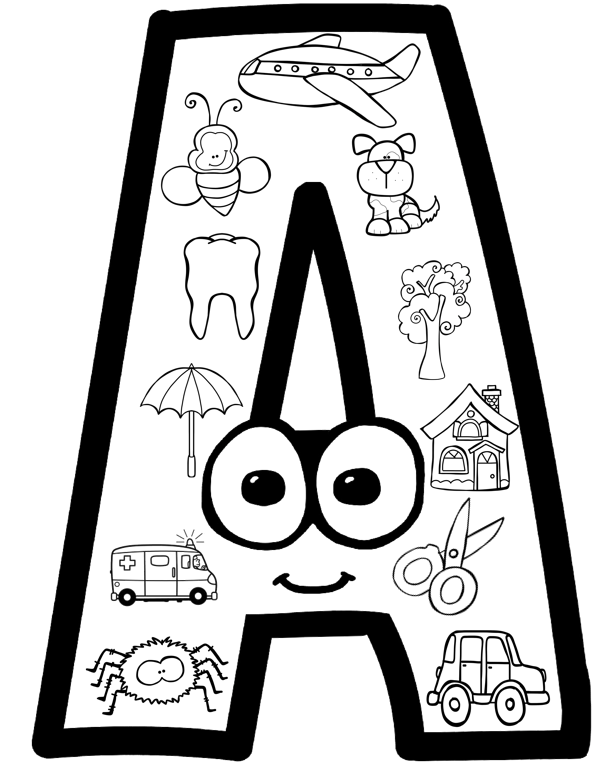 TRABAJAMOS LOS SONIDOS COMIENZO PALABRA
Colorea todos los dibujos que empiecen por a
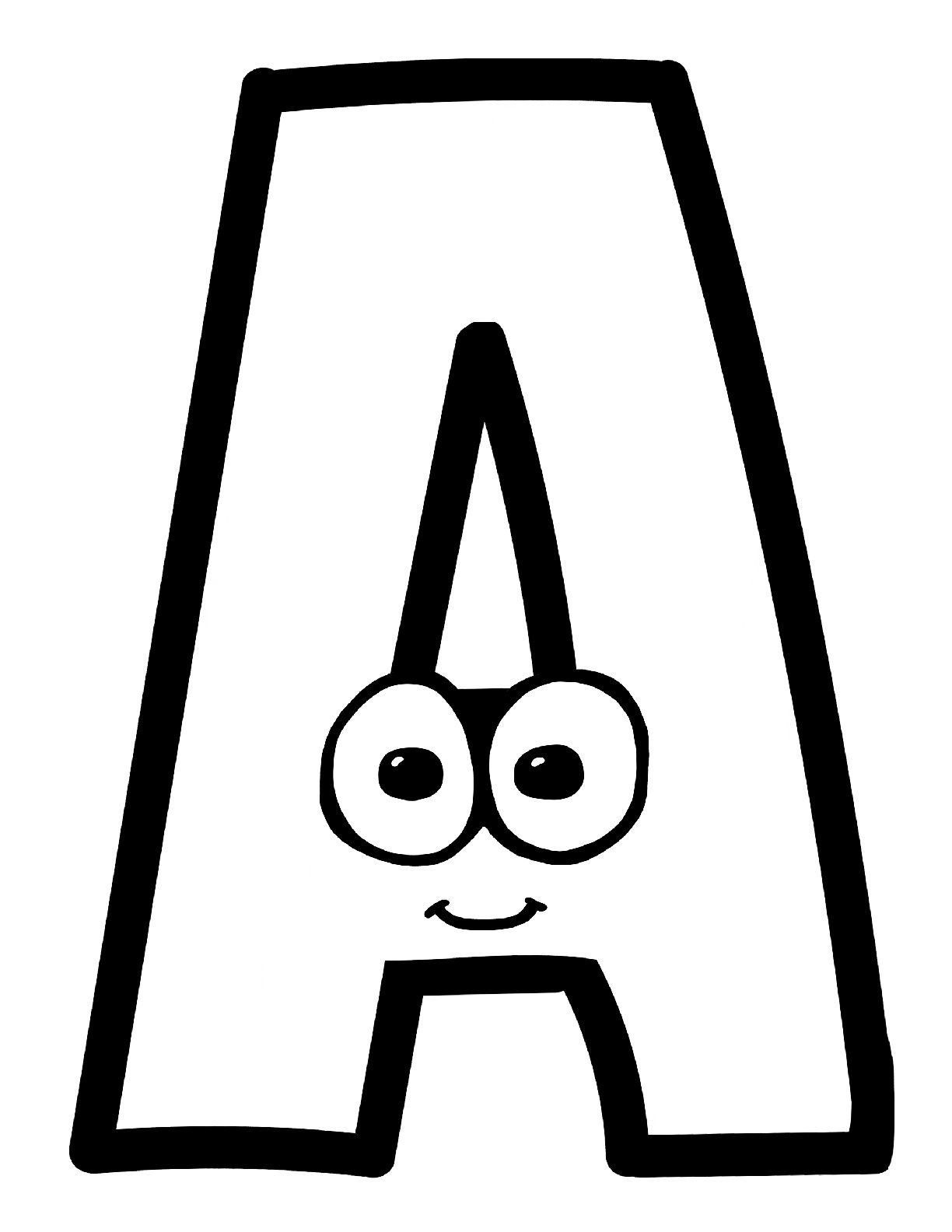 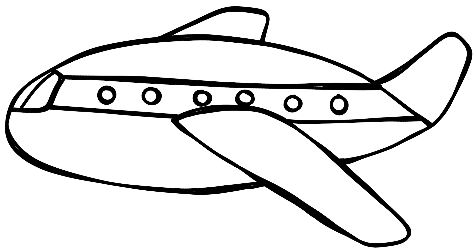 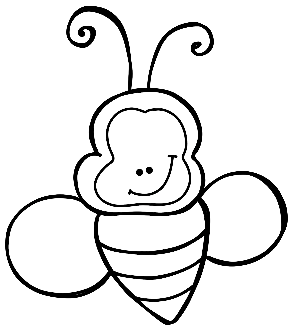 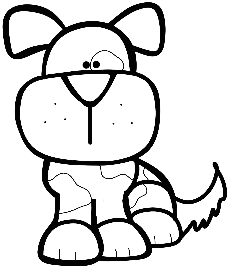 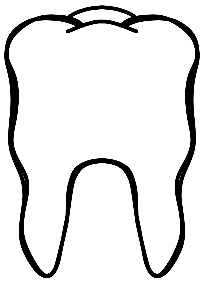 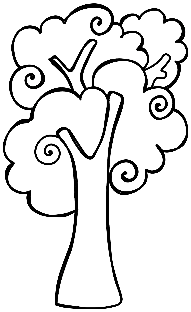 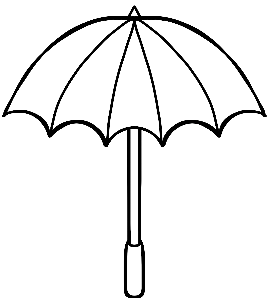 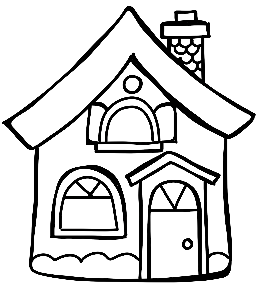 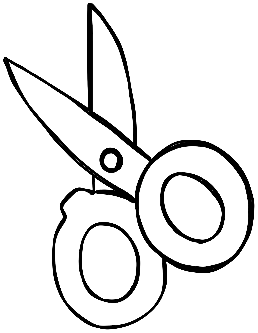 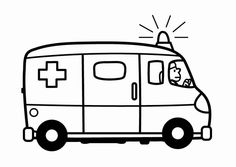 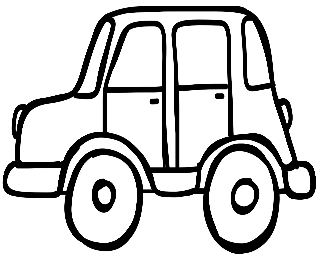 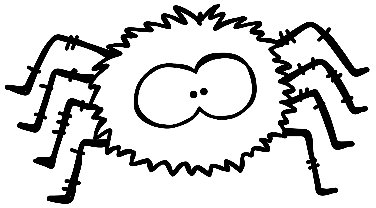 Colorea todos los dibujos que empiecen por e
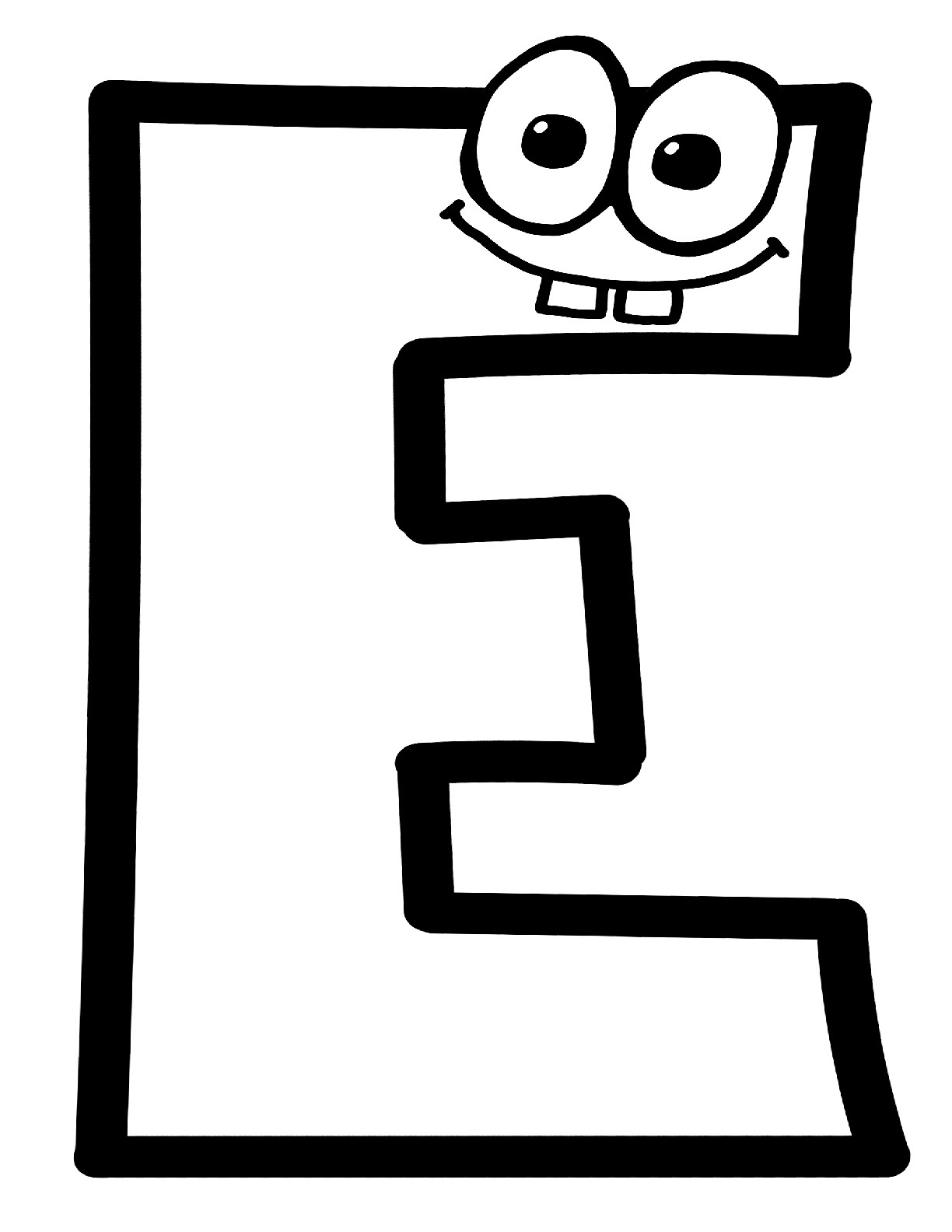 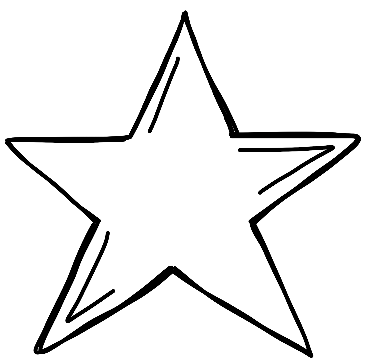 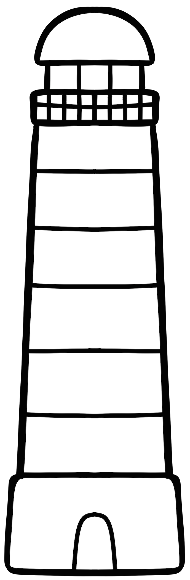 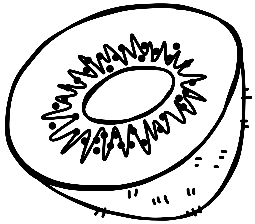 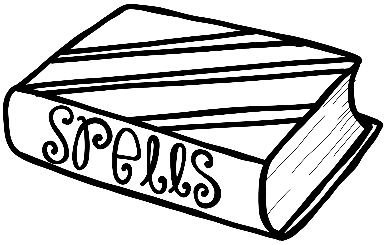 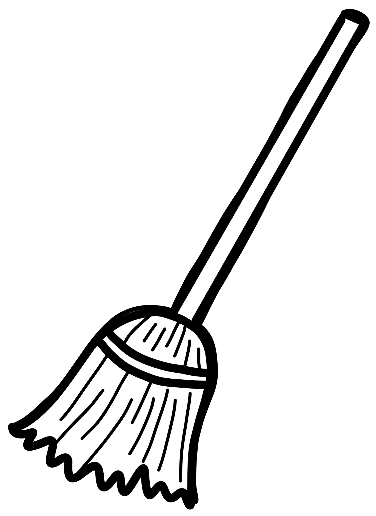 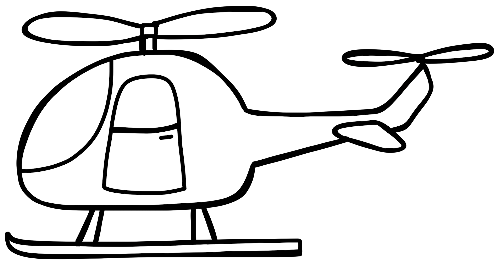 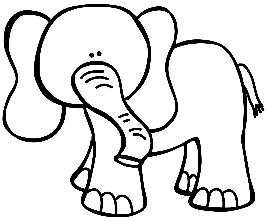 Colorea todos los dibujos que empiecen por i
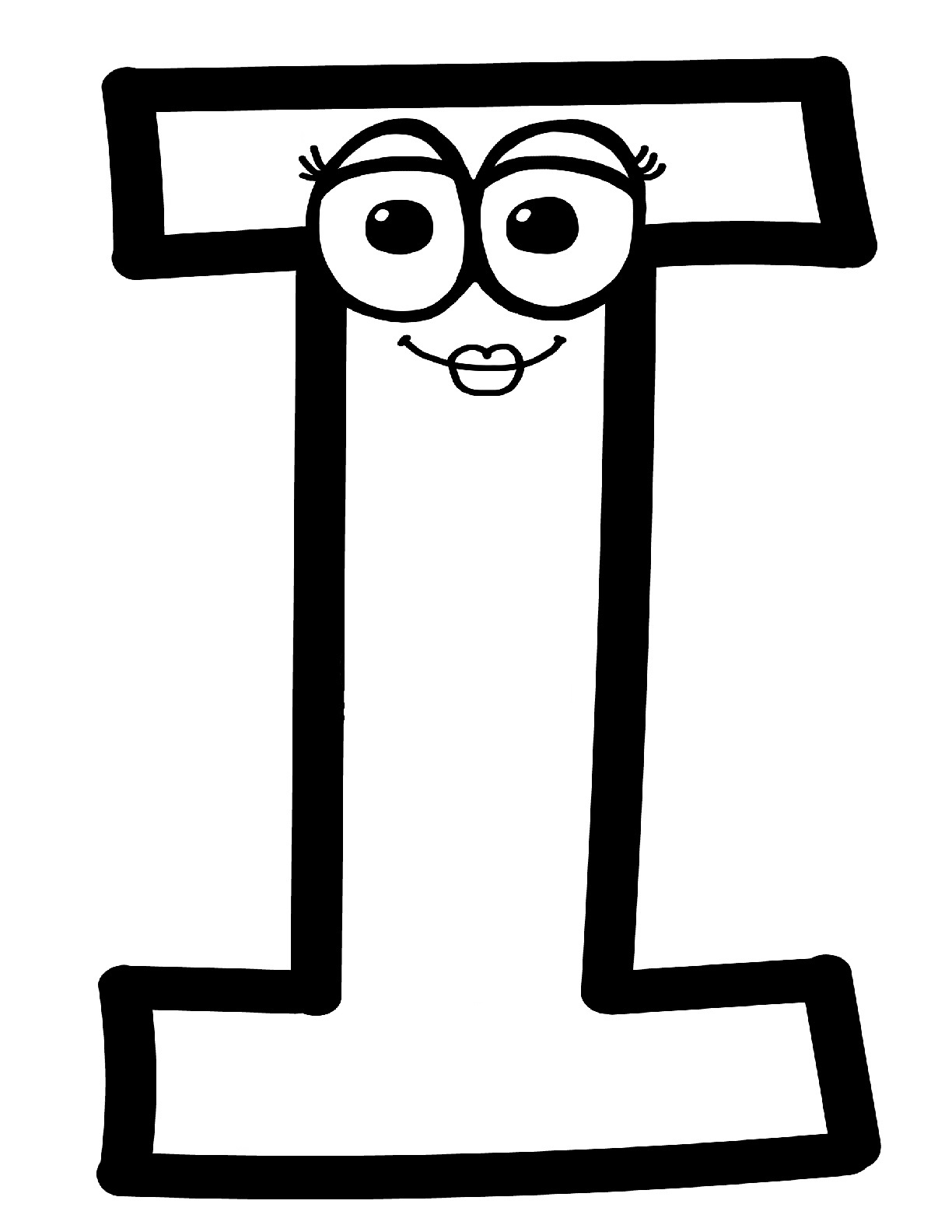 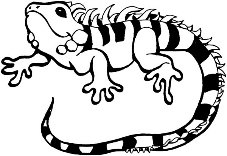 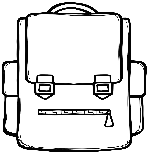 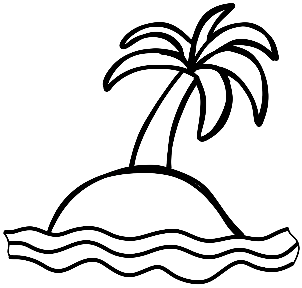 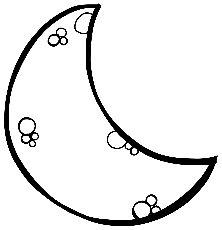 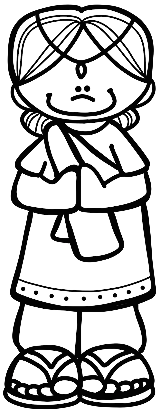 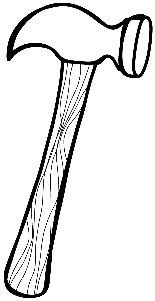 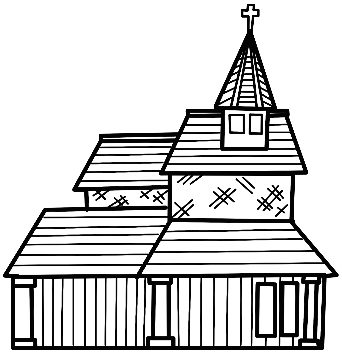 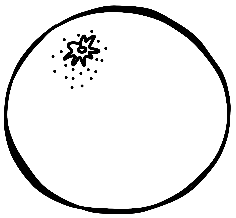 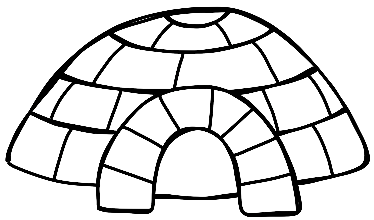 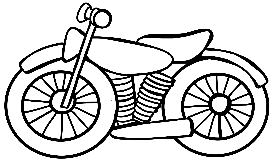 Colorea todos los dibujos que empiecen por o
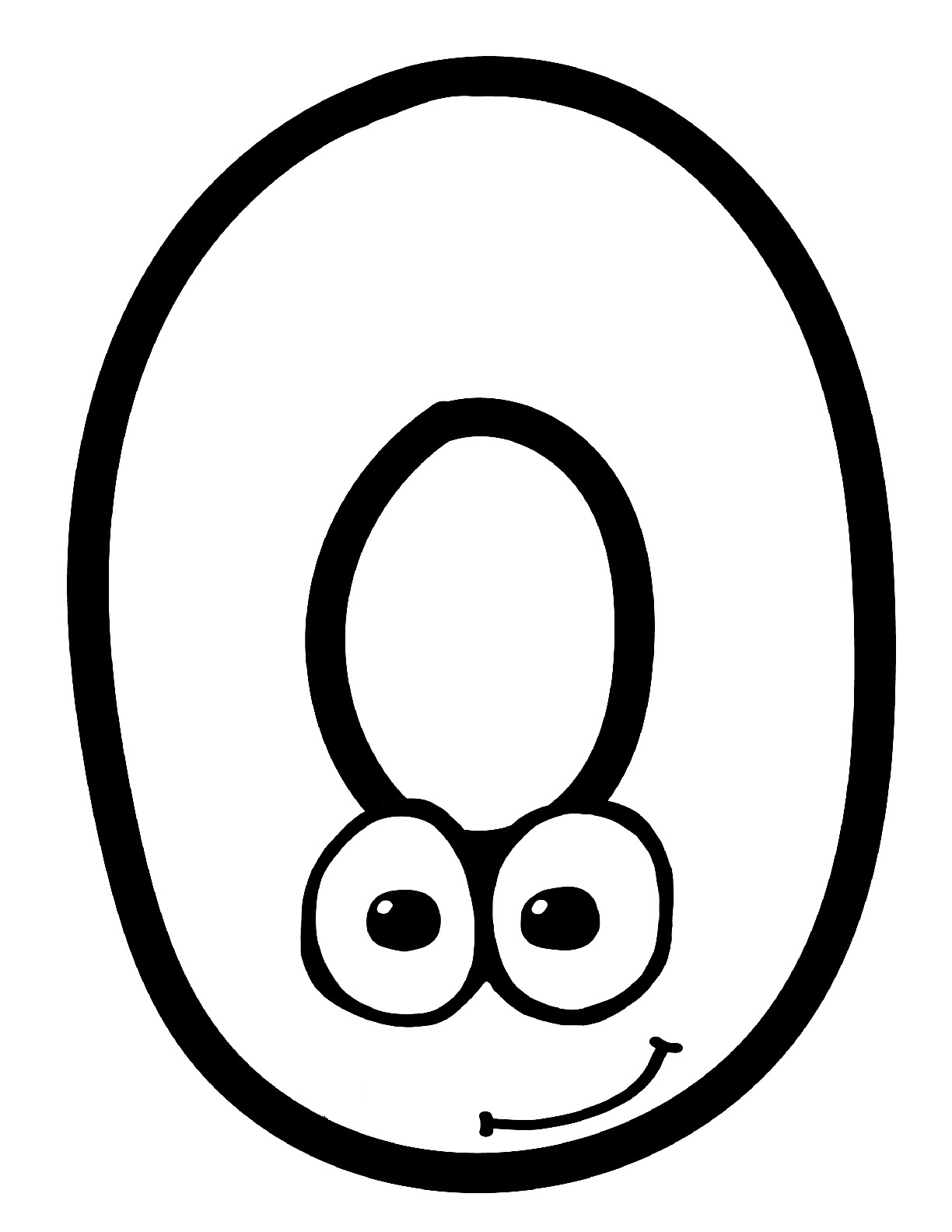 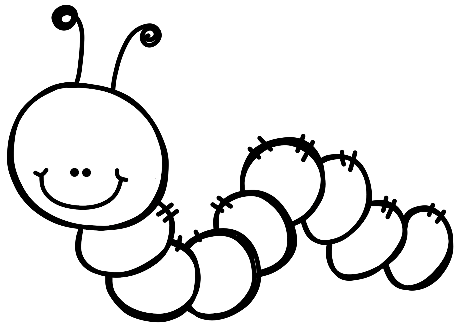 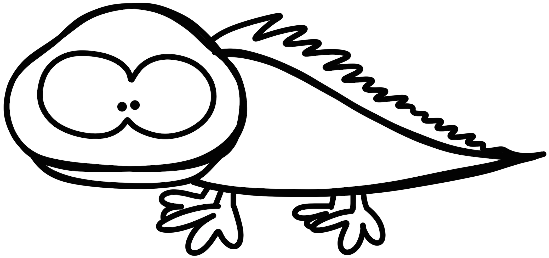 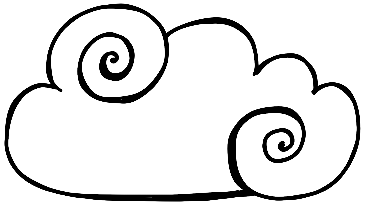 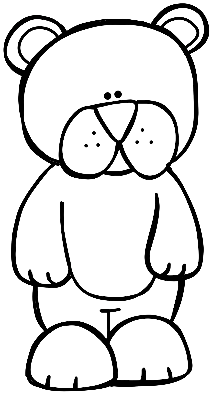 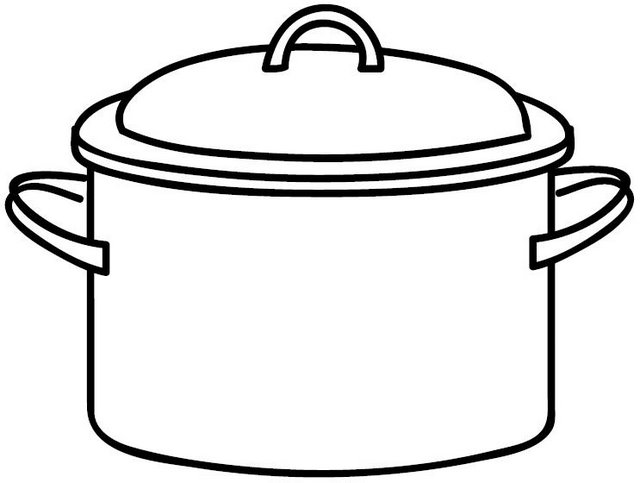 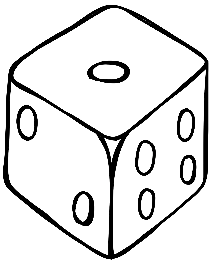 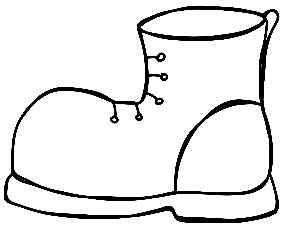 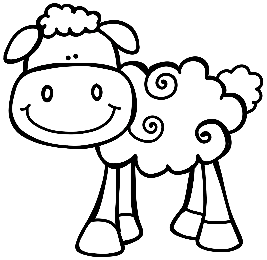 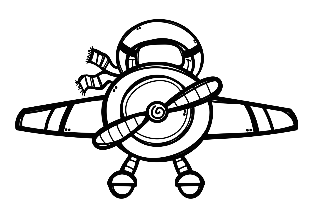 Colorea todos los dibujos que empiecen por u
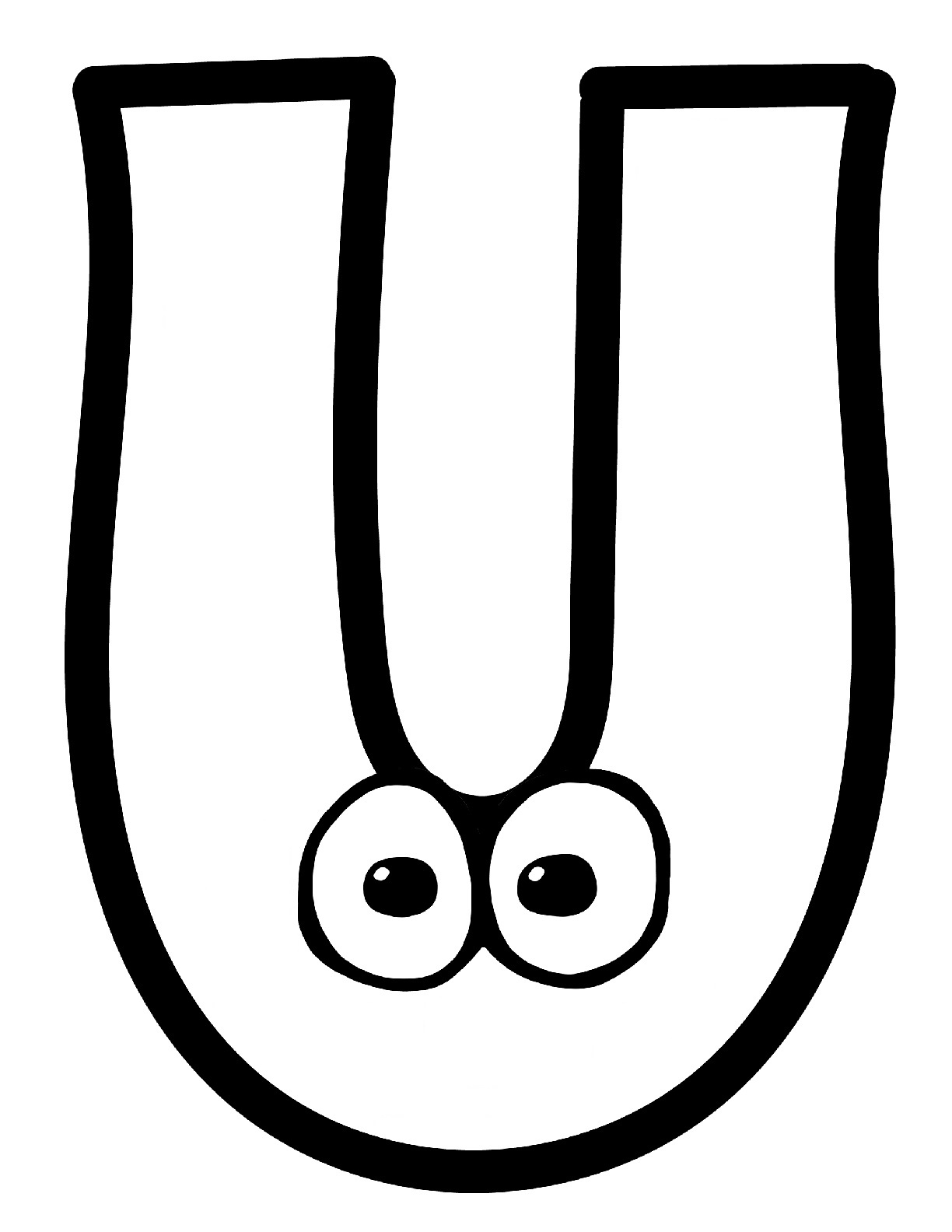 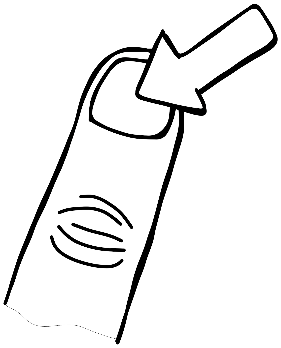 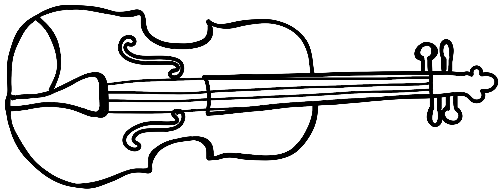 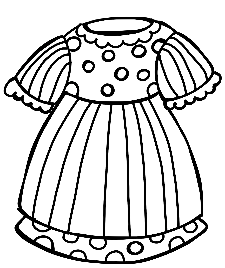 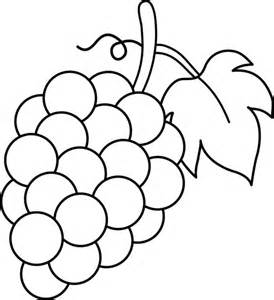 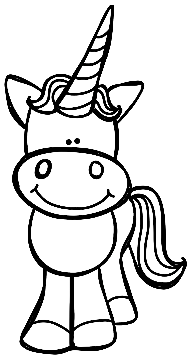 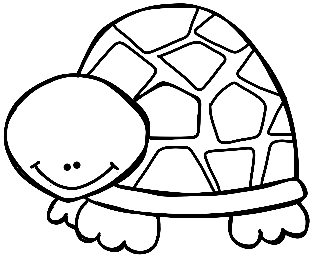 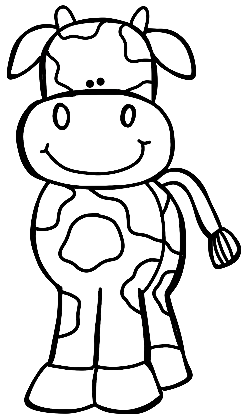 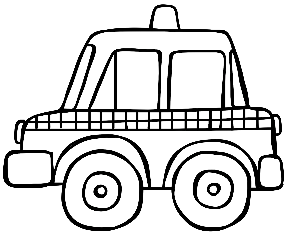 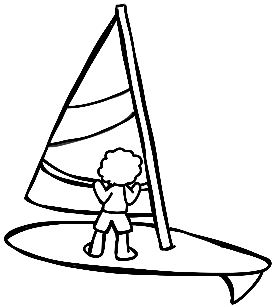 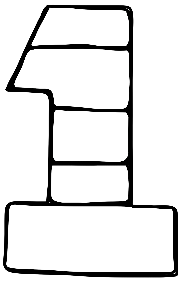 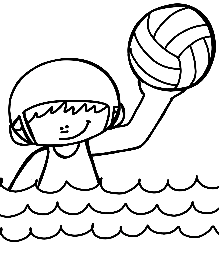